Tennis de Table
Entraînements encadrés …
Loisir ou compétition …Au masculin comme au féminin … 
Dès 5 ans …
POUR
VOUS !
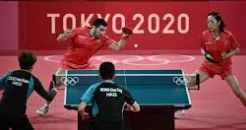 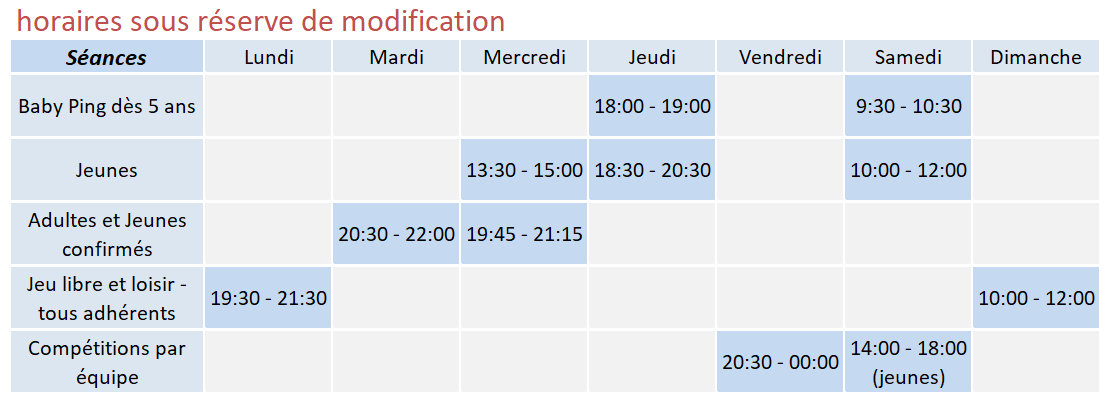 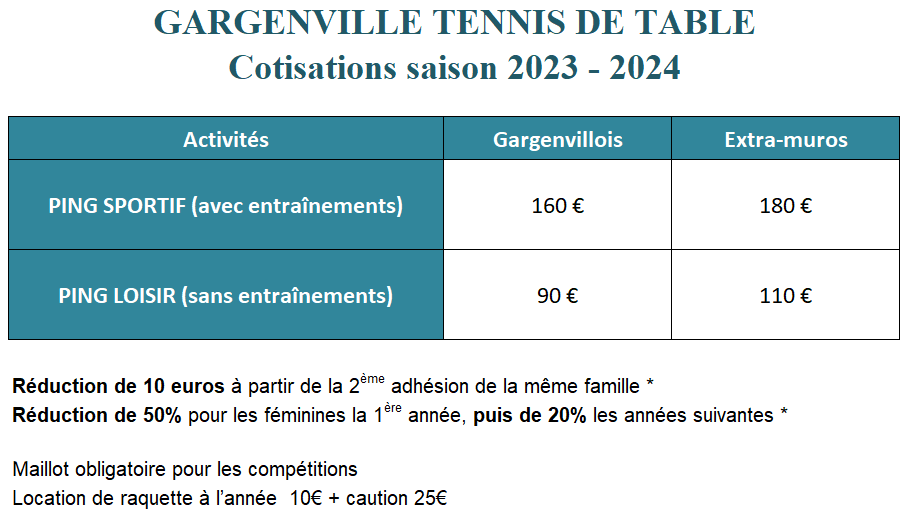 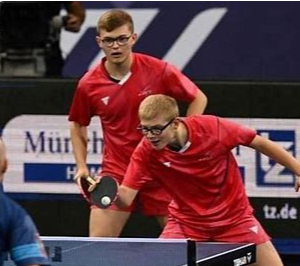 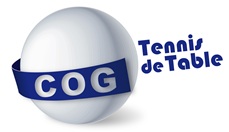 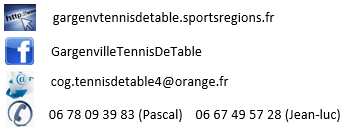 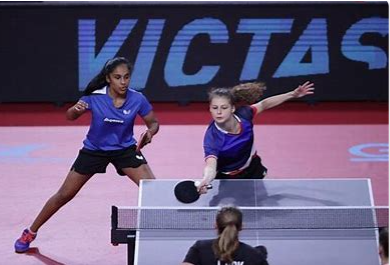